How are you?
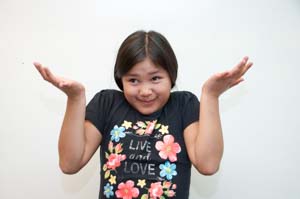 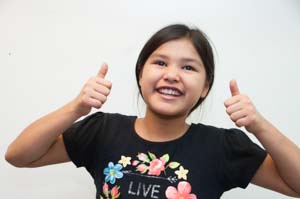 I am really good.
How is he/she?
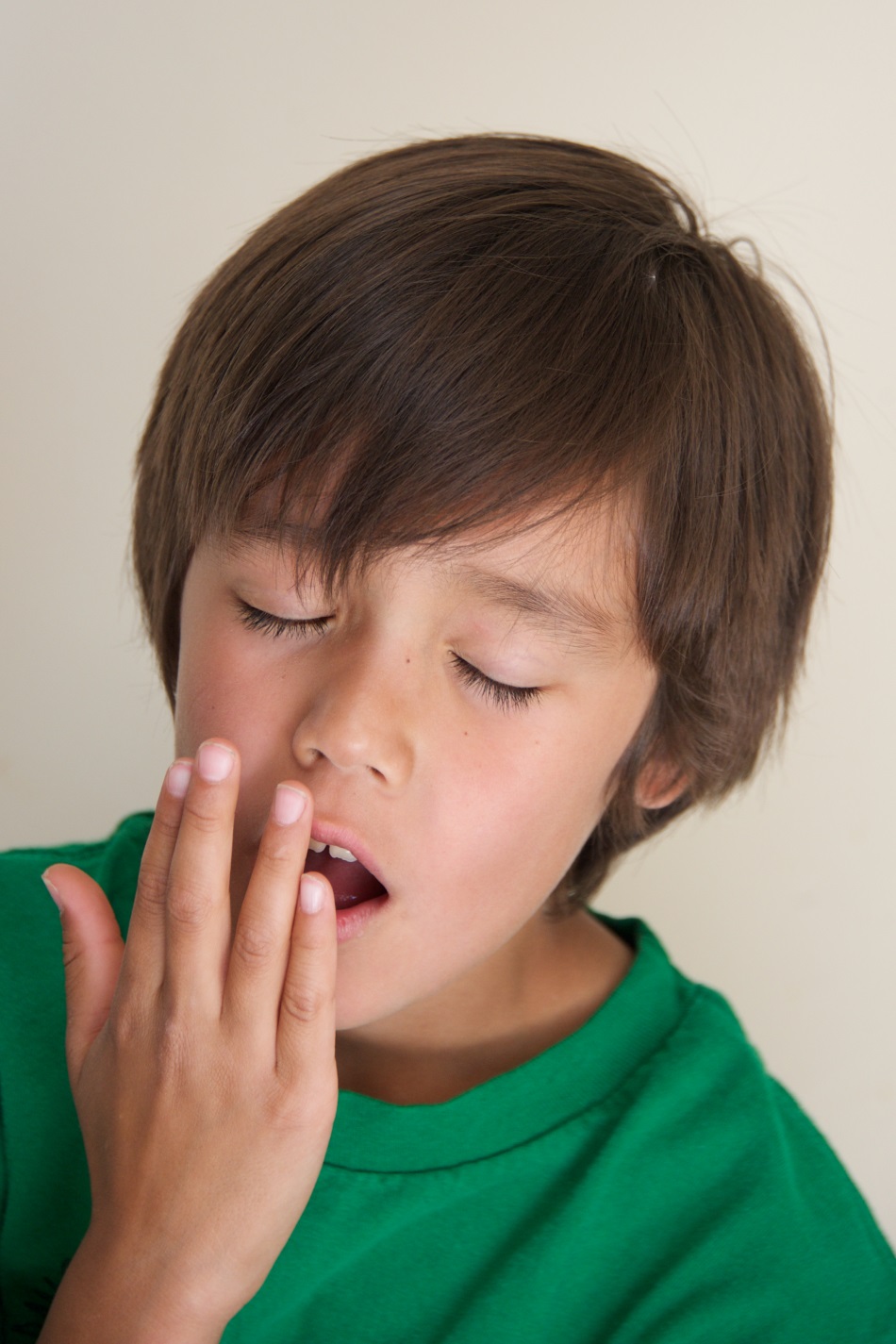 He is tired.
How are you?
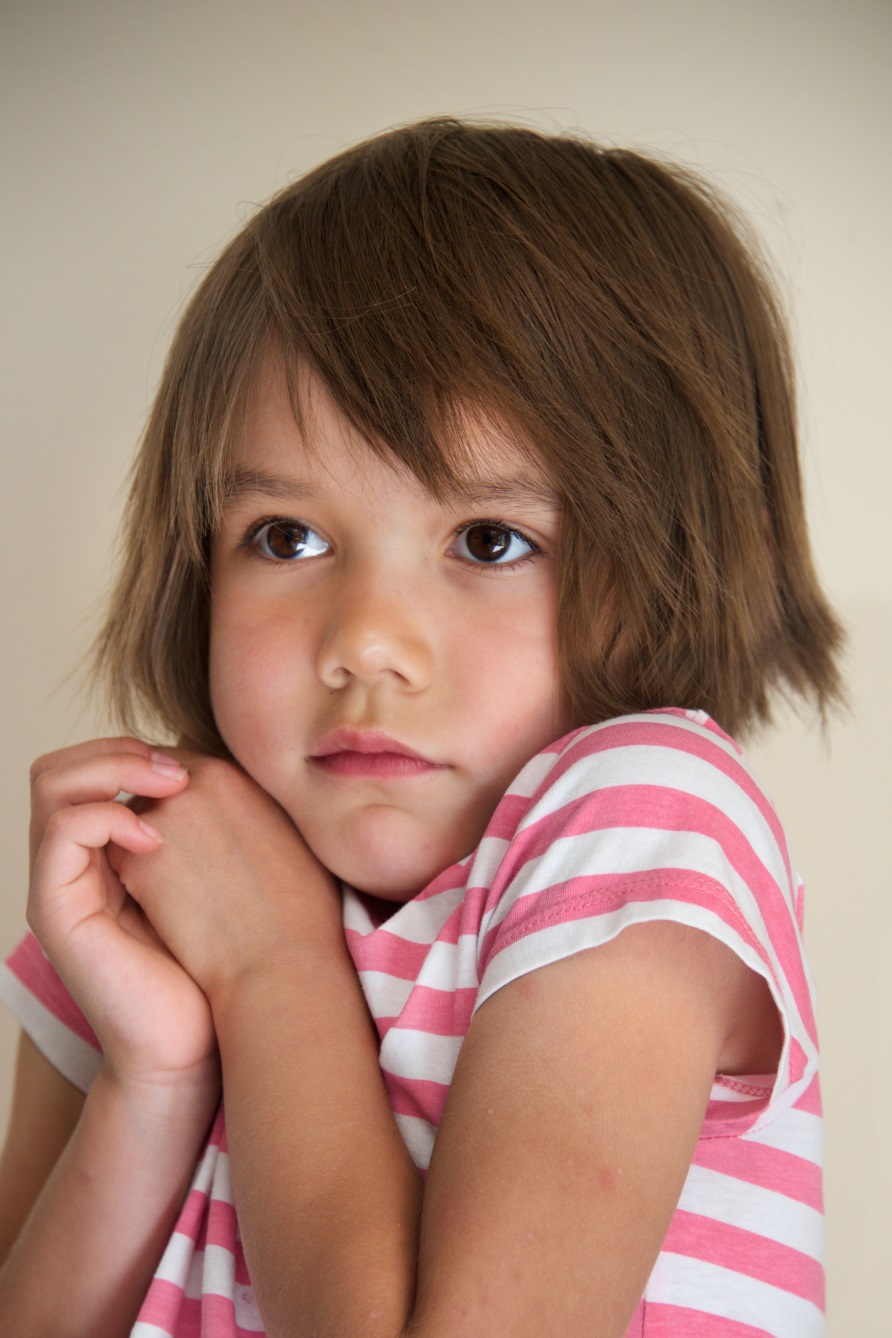 I am shy.
How are you?
I don’t know.
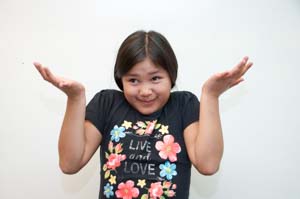 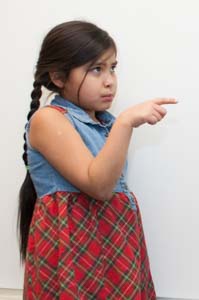 What about you?